THE 14 TH INTERNATIONAL SCIENTIFIC SYMPOSIUM ON FEED TECHNOLOGY, QUALITY AND SAFETYNOVI SAD, OCTOBER,19-21, 2010.
STABILITY OF MICROTRACER® IN THERMAL FEED PROCESSING
Dušica Ivanov1, Radmilo Čolović1, Bojana Kokić1, Đuro Vukmirović1, Jovanka Lević1, Olivera Đuragić1, Slavica Sredanović1
1Institute for Food Technology, University of Novi Sad, Bul. cara Lazara 1, 21000 Novi Sad, Serbia
Introduction
Results and Disscusion
External markers - indigestible compounds added to the diets, for example, polyethylene, metallic iron powder  or celite, a form of diatomaceous silica, can be used in that purpose

Marking feed for recognizing it on market - IMPORTANT ROLE

Microtracers® San Francisco – harmless, rapid analysis with simple equipment
Slope of curve after conditioning have been the highest in pelleting process, becouse of longer period of contact between tracers and moistened material.
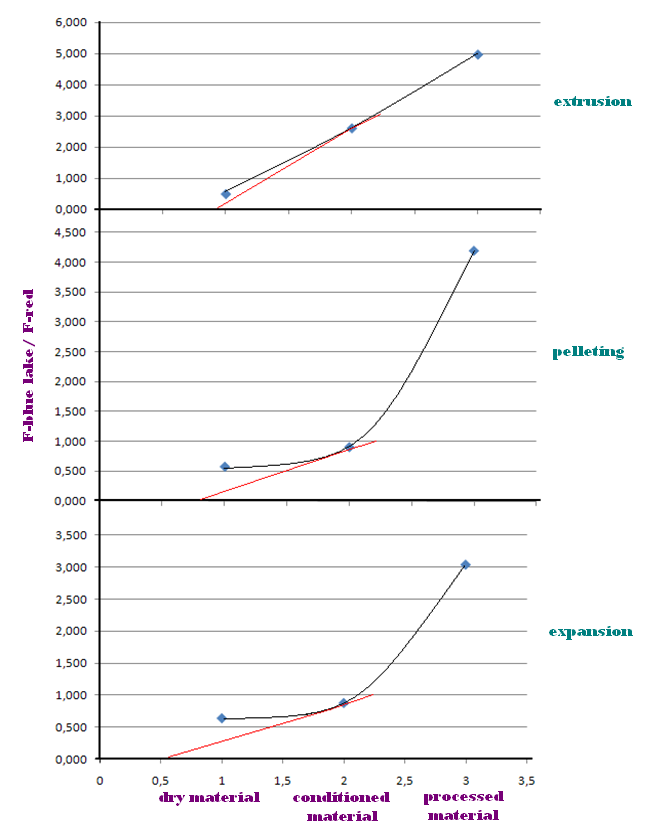 Lines of graphs that have represented F‑blue lake and F-red tracers have had almost the same trend between points of expansion and pelleting, due to the fact that moisture content of 16.20% and 17.26% caused very similar mechanism of water effect on tracers’ color.
Objectives of The Experiment
Determination of stability of microtracer markers (diferent types) depending on temperature and moisture content in order to determine initial concentration tracers

 Evaluation of microtracers usage for tagging feed after processing, such as pelleting, extrusion and expansion 

 Comparation of its effectiveness in mentioned processes
Reduction of tracers’ particle number after conditioning for different processes
Material and Methods
Feed mash for cattle - treated with hot steam in the double shaft paddle mixer-conditioner
Three different ways of processing – pelleting, extrusion, expansion

 Adding of two different tracers  -   F–blue lake, F-red

 Granules formed by pelleting, expansion and extrusion processes - grinded before separation of tracers on laboratory disc mill, GlenMills Inc

 Analyzing of separated tracers – magnetic separator “Rotary detector”

 Developing  of tracers’ colors - 7% solution of Na2CO3

 Number of particles counted
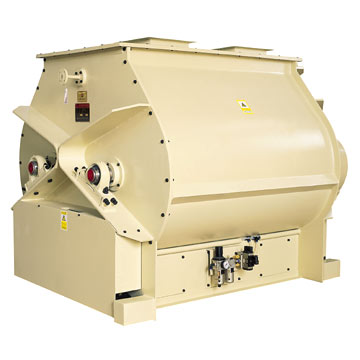 Double shaft paddle mixer-conditioner, Muyang Group, China
Conditioning of material caused reduction of number of both tracers’ particle.

 Higher moisture content lead to higher values of F-blue lake/F-red ratio.

 In all experiments, it could not be noticed any dependence between tracers’ particle number and temperature of processed material.

 F-blue lake tracer was more stabile, than F-red tracer and can be used for marking processed feed.

 Authors are suggesting following amounts of F-blue lake tracer: for pelleting and extrusion about 20% more, and for expansion about 7% more than initial concentrations.
Conclusions